Moskva,moskevská rusvidea
Seminář z dějin ruska 1
(RJ1075)
Martin C. Putna (video o knize Obrazy z kulturních dějin ruské religiozity)pro Moskevskou Rus je relevantní část od cca 8. minuty do 12:13, doporučuji zhlédnout celéhttps://www.youtube.com/watch?v=i3bxVp0TROU
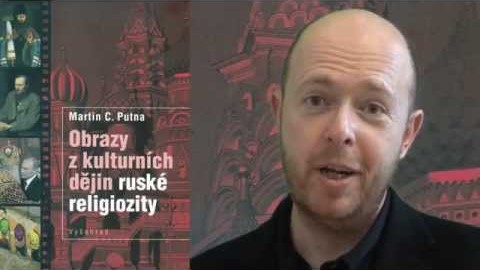 Ivan III. (v AJ, lze nastavit anglické titulky)
https://www.youtube.com/watch?v=dX9JK8lwKt8
Vzestup Moskvy, Ivan Kalita (v RJ)
https://www.youtube.com/watch?v=MnwVHXJPDFg
Kultura Moskevské Rusi (v RJ)
https://www.youtube.com/watch?v=eRNmQf4FYSE